MOTION & Art:  Kinetic Art
Art/Sculpture that Moves from
Wind, Water, Electricity or Human Touch
[Speaker Notes: Kinetic art is art from any medium that contains movement perceivable by the viewer or depends on motion for its effect. Kinetic art explores how things look when they move. Most Kinetic art pieces are sculptured works, made up of parts designed to be set in motion by an internal mechanism or an external stimulus, by a motor, water, wind or even a button pushed by the viewer.]
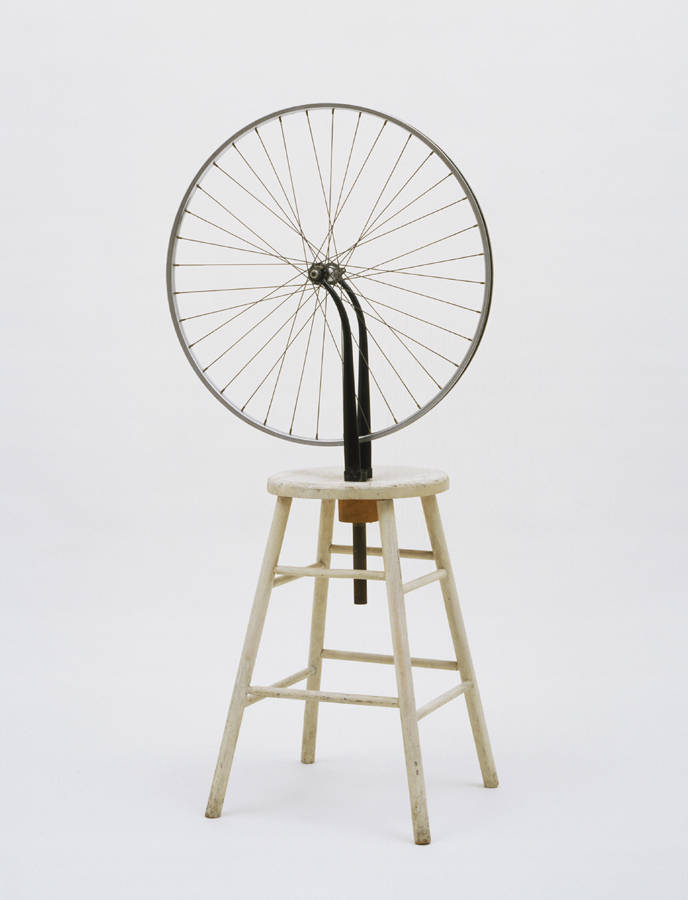 [Speaker Notes: Marcel Duchamp’s Bicycle Wheel (1913). It was seen as the first work of kinetic art because the wheel affixed to the stool could be spun.]
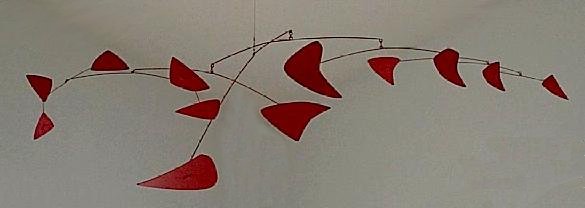 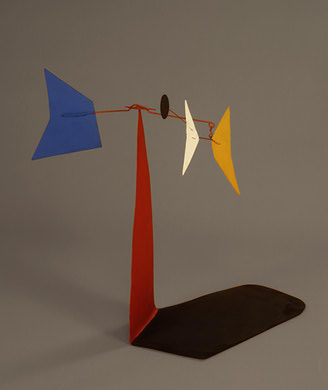 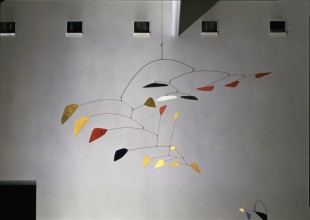 [Speaker Notes: A mobile is a type of kinetic sculpture constructed to take advantage of the principle of equilibrium.
http://www.npg.si.edu/exhibit/calder/index.html
Alexander Calder, "Red Mobile", 1956. Painted sheet metal and metal rods, Montreal Museum of Fine Arts.
“Mobile on Two Planes: (bottom left)]
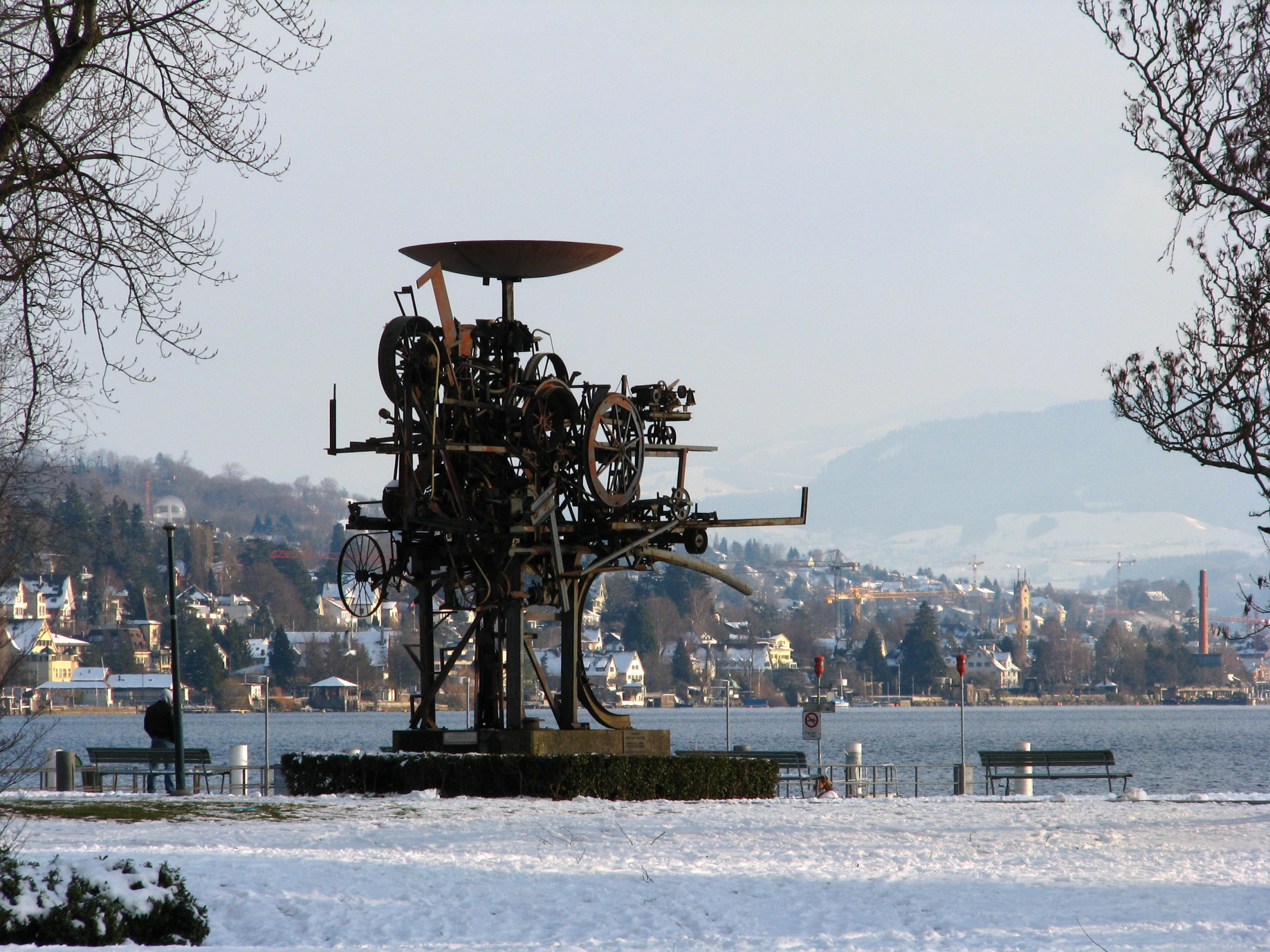 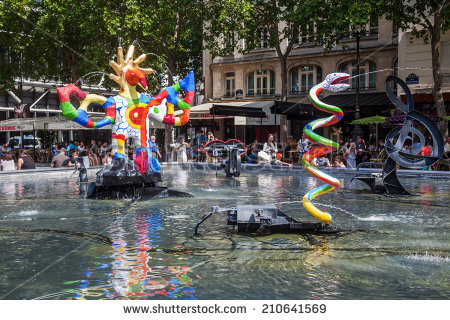 [Speaker Notes: Jean Tinguely's fountain Heureka in Zürich-Seefeld (Zürichhorn)
Insert: Stravinsky Fountain, Pompidou Museum, Paris.]
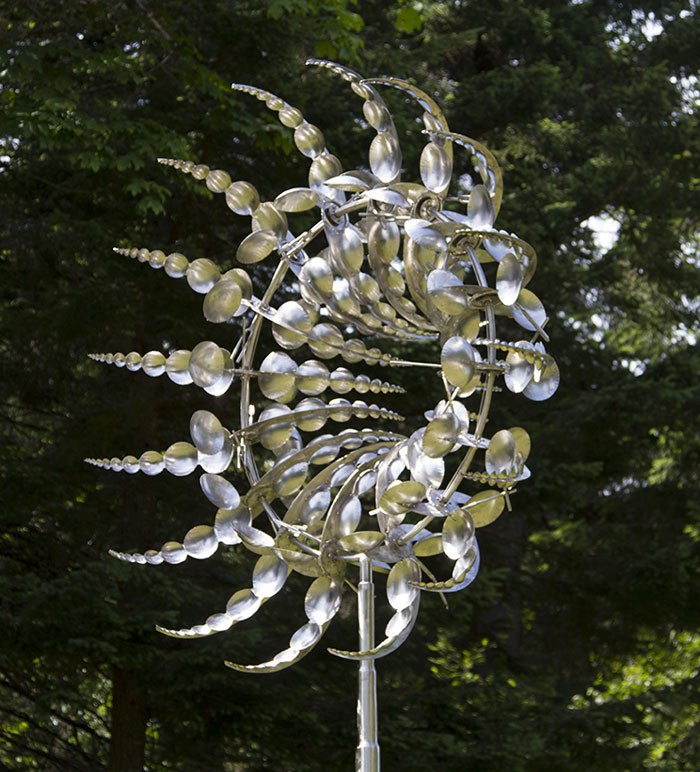 https://www.youtube.com/watch?v=RJu5i1SMaiw
Octo 
by Anthony Howe
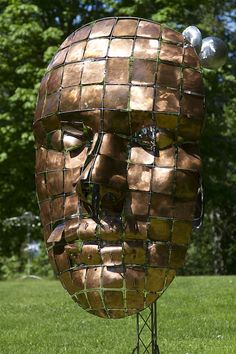 https://www.youtube.com/watch?v=J0__9BVFX0I
About
Face 
by Anthony Howe
https://www.youtube.com/watch?v=azy-c6QXUCw
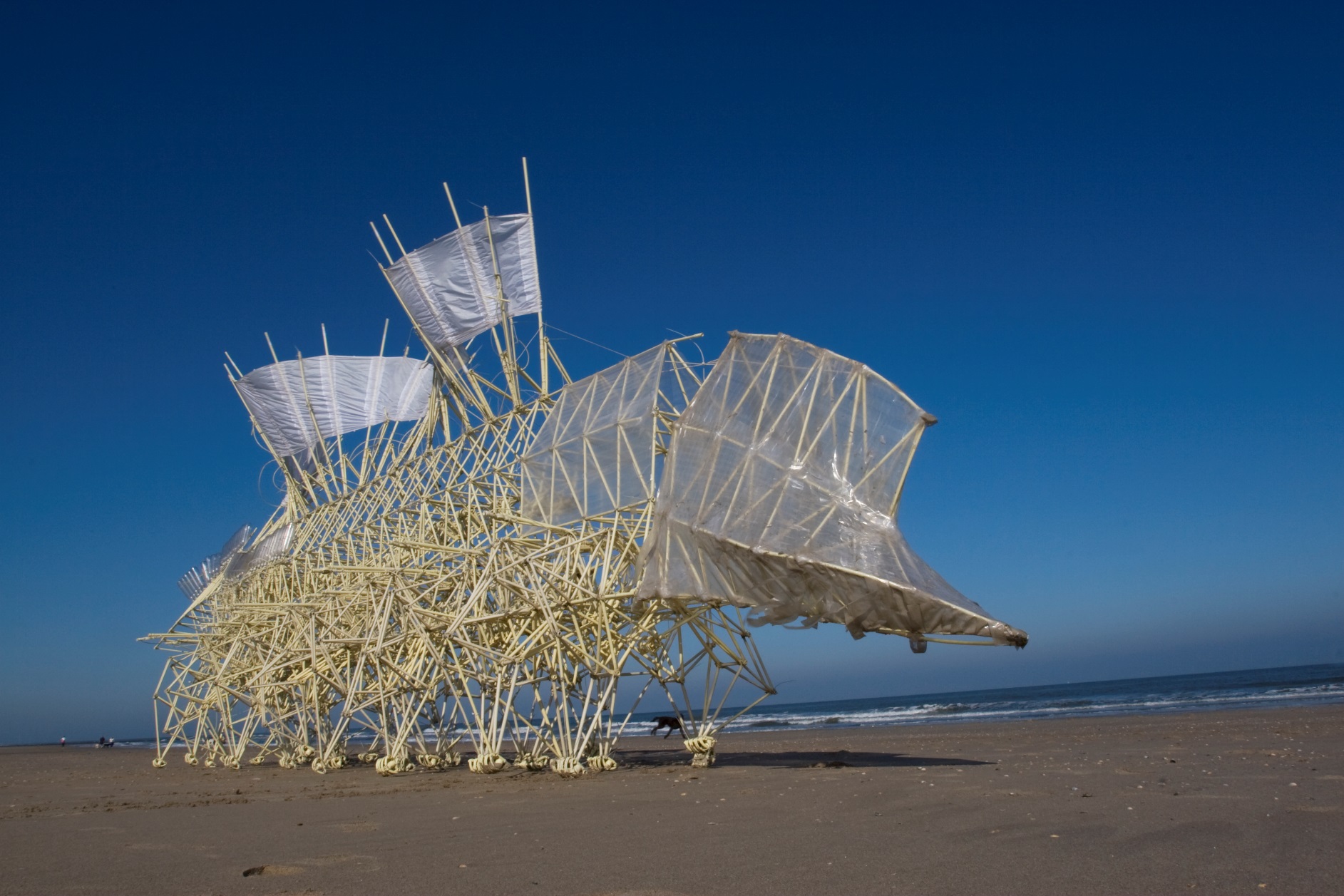 Standbeest 
By Theo Jensen
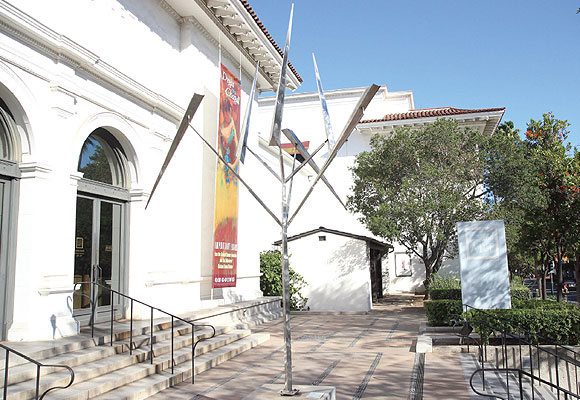 Six
Random
Lines
Excentric
III 
George Rickey